Scholarship INFO
2019-20













Contact: coescholarships@uoregon.edu 
for more information
https://education.uoregon.edu/scholarships 
Attention COE 
UNDERGRADs & GRADUATES 
Are you applying for Academic funding for 2019-20?

Applications Due: February 1, 2019

Want to Get tips for a successful application?
 
The COE scholarship program and the UO Office of Financial Aid and Scholarship present:
SCHOLARSHIP information session 
Jan 18 ~ 4:00-5:30220 HEDCO
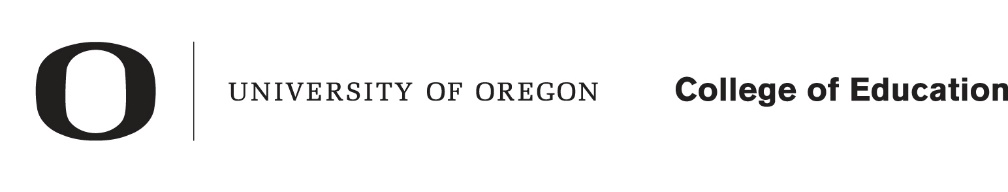 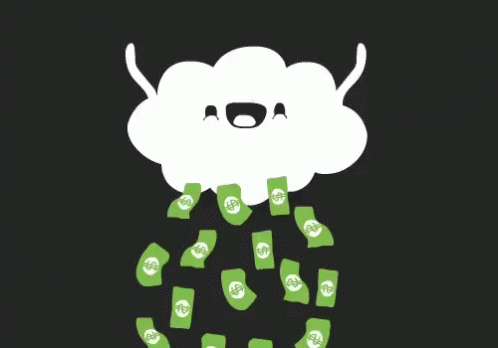